ＳＪ－３８Ｒ　ライトdeルーペ
参考上代 ：380円(税別)
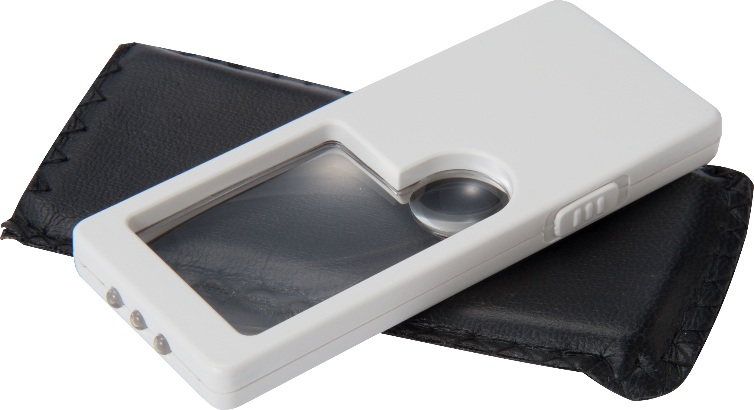 発送単位 ：１個～　下代30,000円未満送料別途
サイズ　　  ：約90ｘ38ｘ9ｍｍ
箱サイズ　 ：約100ｘ48ｘ12ｍｍ
個装形態 ：化粧箱
個装重量　:約27ｇ
材質　　　 ：アクリル、ＡＢＳ他
色　　　　  ：白
JAN        :4562214411653
入数　　　 ：300個（50入ｘ6）
外箱サイズ：約330ｘ330ｘ230ｍｍ
内箱サイズ：約310ｘ110ｘ110ｍｍ
生産国　　：中国
備考　　　 ：モニター電池　ボタン電池LR1130x2個
　　　　　　　　　　　　　　　　　　　　　　　　　　　　　内蔵
携帯に便利なポーチ付き
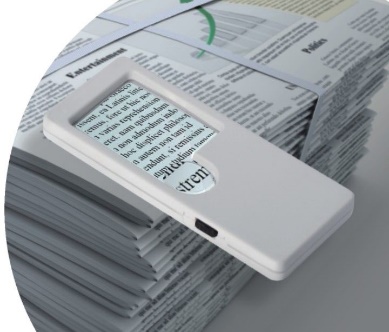 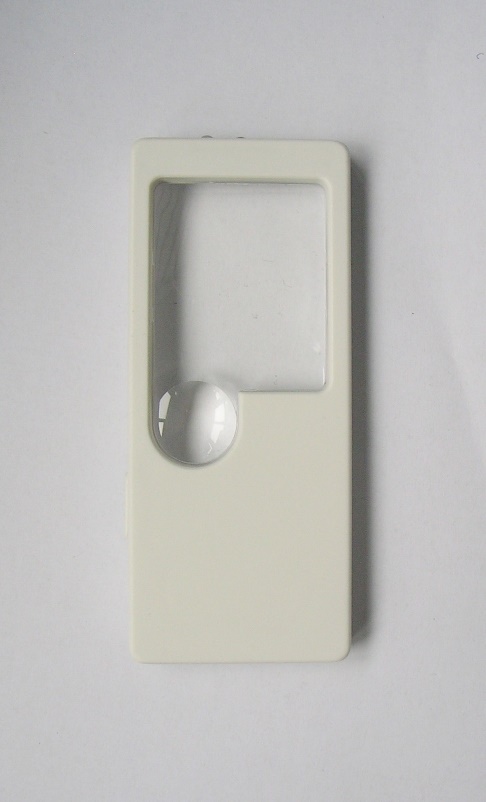 印刷範囲
H25　x　W30mm

UVインクジェット印刷可
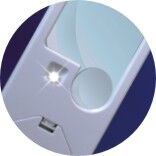 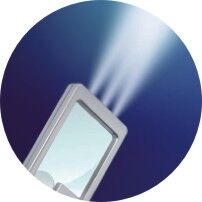 外向きライトが3灯で懐中電灯としても使用可能。
レンズ側にもライトがついているので文字がはっきりと見えます。
メインレンズ約2.5倍。サブレンズ約7倍。
株式会社　昭栄精化工業　　担当　高槻　箕弘

〒577-0026　東大阪市新家東町2-16

TEL　06-6789-7517　FAX　06-6789-7656
e-mail　shoei@bridge.ocn.ne.jp